Maritime Policy and the Oceans
It's the oceans, ****

Europe's maritime policy:
2007 Blue Book
2008-2009 IUU Regulation
2009 Communication on international dimension
2012 Blue Growth Communication and Limassol Declaration
2014 MSP Directive
2014 Maritime Security Strategy
2014 CFP Reform
2012- … Sea Basin Strategies and, and, and…
International Ocean Governance
The Mission (letter)
"Engaging in shaping international ocean governance in the UN, in other multilateral fora and bilaterally with key global partners."
The objective
Consultation
Listening Tour
Political initiative
International Ocean Governance?
It's the oceans, ****
50% of O2, 30% of CO2
Europe: 500 bn. GVA, 3-5 mn. Jobs
WWF: 24 tn. Gross value (world level)
Technology:
further away
under more adverse conditions
deeper under water
9bn. People in 2050 – and resource hunger
And there's more
Maritime Spatial Planning
MPAs and networks of MPAs
Biodiversity in Areas Beyond National Jurisdiction
Development of the blue economy in coastal areas (outside the EU)
Maritime Security
Bilateral Partnerships
And there's this…
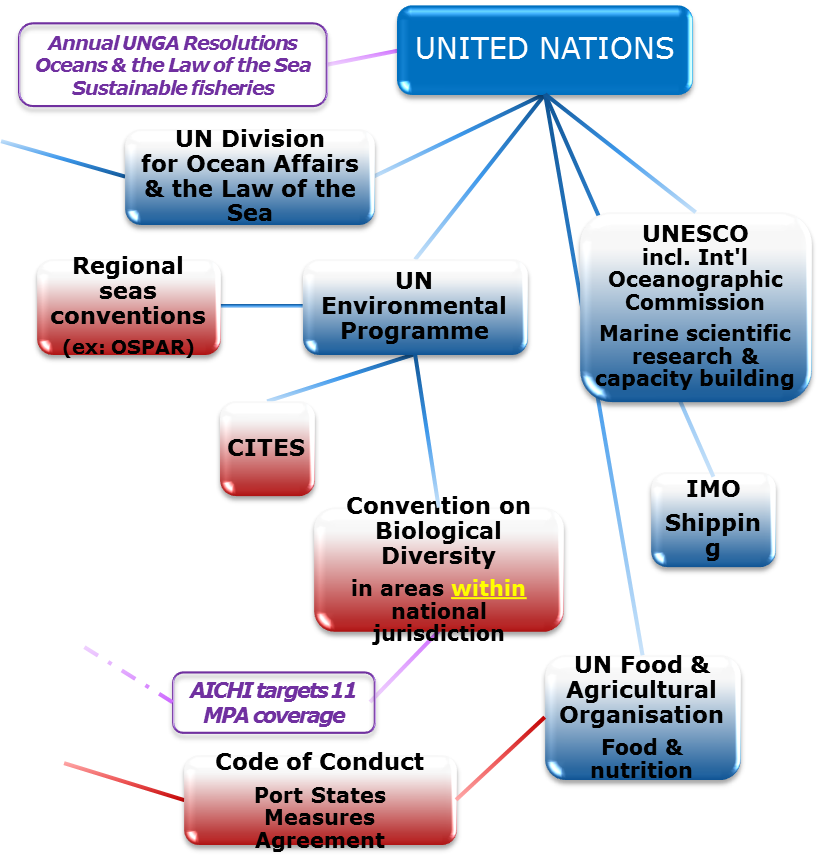 It's a hit…
Global Oceans Commission
World Ocean Summits
Rio +20 Sustainable Development Goal "Oceans"
The issues (for example):
Seabed Mining
IUU
Marine Litter
Climate change
The process
Open Consultation
No predetermined issues
Launched on 4 June – concludes 15 September
Consultation document plus online survey

Via: Maritime Policy Website 
http://ec.europa.eu/dgs/maritimeaffairs_fisheries/consultations/ocean-governance/index_en.htm

And: https://ec.europa.eu/eusurvey/runner/IOGsurvey2015
Commissioner VellaListening Tour
High-level events

Bilateral Contacts

Meetings at working level

Conferences
What can you do
Contribute to the consultation

Provide us with info on interesting events

Pass the information on to stakeholders

Bilateral contacts
Thank you…
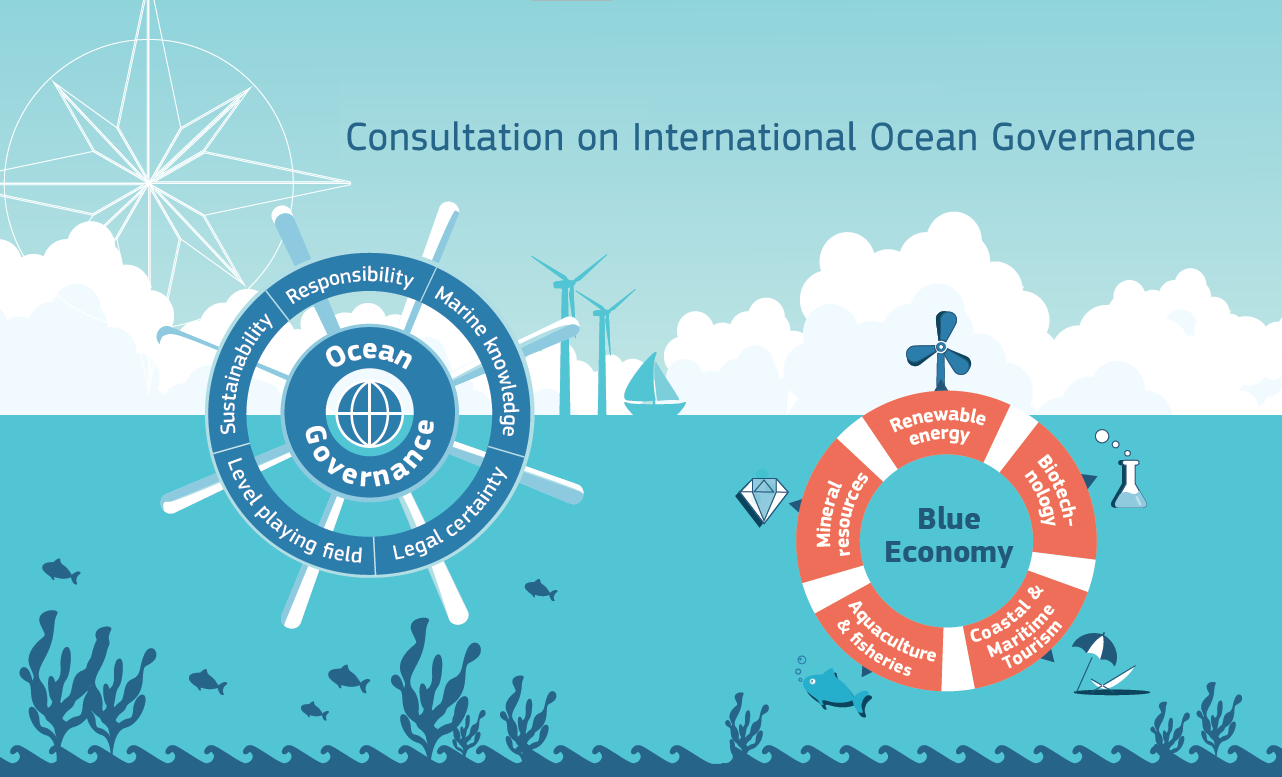